5) Elastic collisions in two dimensions
5.1) Oblique impact with a fixed surface
Chapter CONTENTS
Your turn
Worked example
A smooth sphere hits a smooth horizontal plane. Find the velocity after the collision.
A smooth sphere hits a smooth horizontal plane. Find the velocity after the collision.
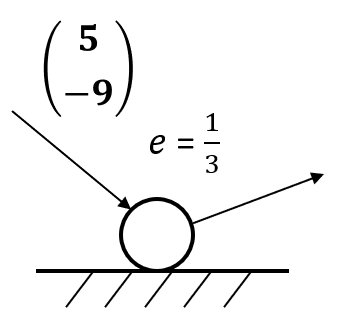 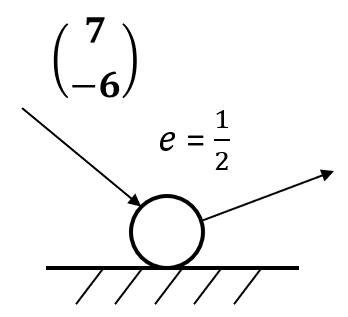 Diagrams used with permission from DrFrostMaths: https://www.drfrostmaths.com/
Your turn
Worked example
A smooth sphere hits a smooth horizontal plane. Find the velocity after the collision.
A smooth sphere hits a smooth horizontal plane. Find the velocity after the collision.
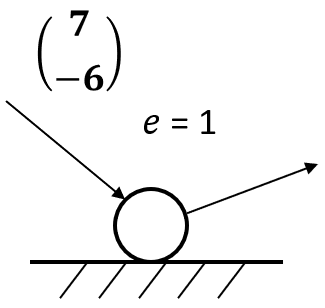 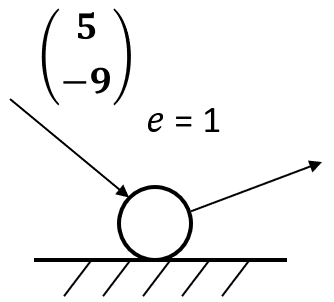 Diagrams used with permission from DrFrostMaths: https://www.drfrostmaths.com/
Your turn
Worked example
A smooth sphere hits a smooth horizontal plane. Find the velocity after the collision.
A smooth sphere hits a smooth horizontal plane. Find the velocity after the collision.
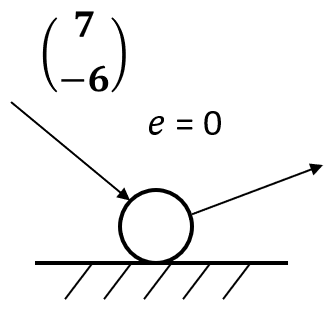 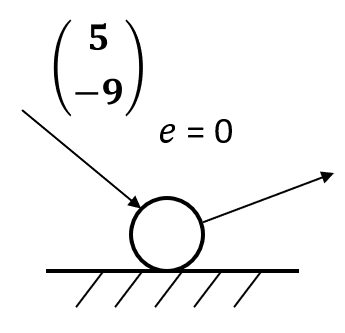 Diagrams used with permission from DrFrostMaths: https://www.drfrostmaths.com/
Your turn
Worked example
A smooth sphere hits a smooth horizontal plane. Find the velocity after the collision.
A smooth sphere hits a smooth vertical plane. Find the velocity after the collision.
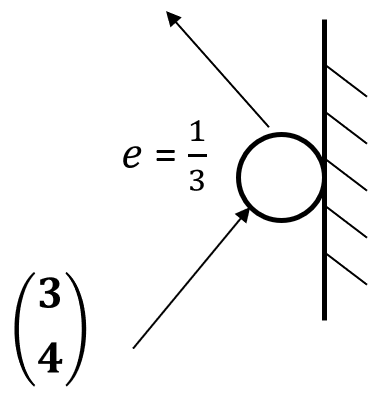 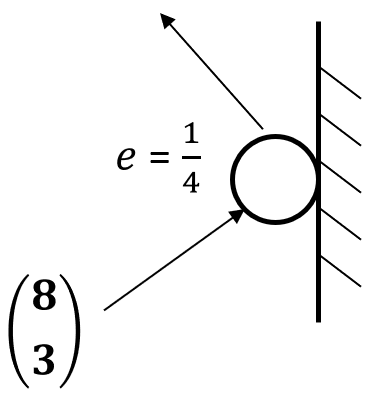 Diagrams used with permission from DrFrostMaths: https://www.drfrostmaths.com/
Your turn
Worked example
Your turn
Worked example
Your turn
Worked example
Your turn
Worked example
5.2) Successive oblique impacts
Chapter CONTENTS
Your turn
Worked example
Your turn
Worked example
Your turn
Worked example
Your turn
Worked example
Your turn
Worked example
Shown
5.3) Oblique impact of smooth spheres
Chapter CONTENTS
Your turn
Worked example
Two smooth spheres collide obliquely. 
Find the velocity of each sphere immediately after impact.
Two smooth spheres collide obliquely. 
Find the velocity of each sphere immediately after impact.
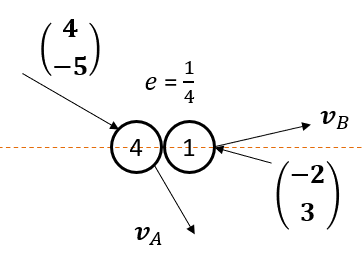 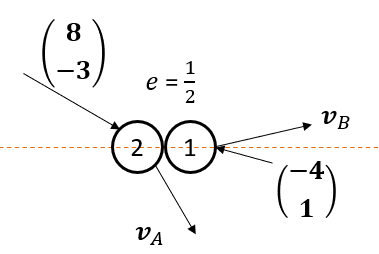 Your turn
Worked example
Two smooth spheres collide obliquely. 
Find the velocity of each sphere immediately after impact.
Two smooth spheres collide obliquely. 
Find the velocity of each sphere immediately after impact.
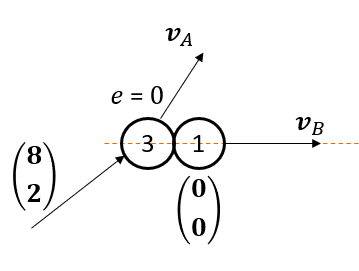 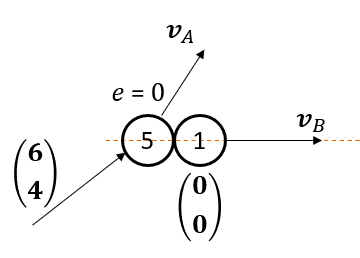 Diagrams used with permission from DrFrostMaths: https://www.drfrostmaths.com/
Your turn
Worked example
Your turn
Worked example
Your turn
Worked example
Your turn
Worked example
Your turn
Worked example
Find the angle of deflection
Find the angle of deflection
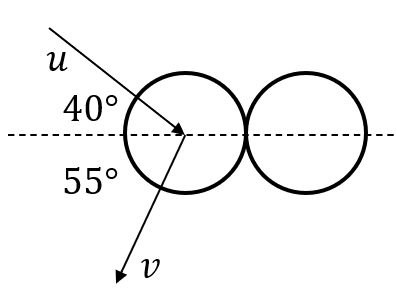 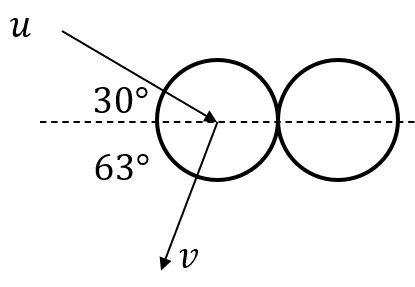 Diagrams used with permission from DrFrostMaths: https://www.drfrostmaths.com/
Your turn
Worked example
Your turn
Worked example